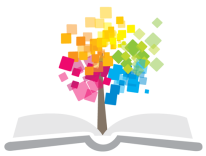 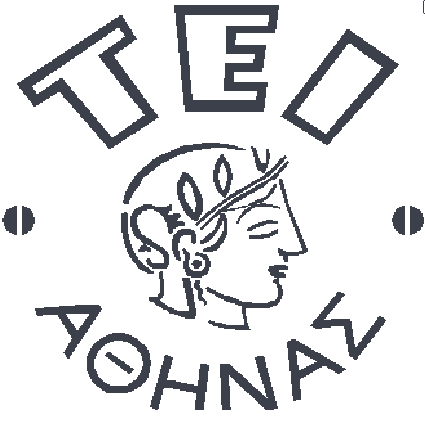 Ανοικτά Ακαδημαϊκά Μαθήματα στο ΤΕΙ Αθήνας
Μεταγλωττιστές (Compilers) (Θ)
Ενότητα 9: Παραγωγή Ενδιάμεσου Κώδικα
(Ενδιάμεσες Γλώσσες)

Κατερίνα Γεωργούλη
Τμήμα Μηχανικών Πληροφορικής ΤΕ
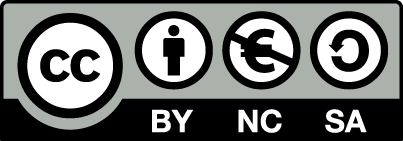 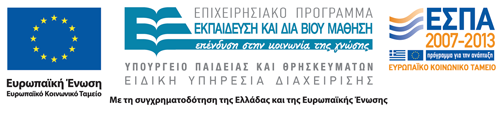 Περιεχόμενα Μαθήματος
Εισαγωγή στους Μεταφραστές
Γλώσσες & Γραμματικές
 Αυτόματα Αναγνώρισης
Λεκτική Ανάλυση
Συντακτική Ανάλυση
Γραμματικές – Γραμματικοί Κανόνες 
Δημιουργία Συντακτικών Αναλυτών
Σημασιολογική Ανάλυση & Πίνακες Συμβόλων
Παραγωγή Ενδιάμεσου Κώδικα
Βελτιστοποίηση Ενδιάμεσου Κώδικα
Παραγωγή & Βελτιστοποίηση τελικού κώδικα
1
Παραγωγή ενδιάμεσου κώδικα

ΔΙΑΧΕΙΡΙΣΤΗΣ ΛΑΘΩΝ
Παράγωγο δένδρο
ΠΙΝΑΚΑΣ ΣΥΜΒΟΛΩΝ
Σημασιολογική Ανάλυση
Σχολιασμένο Παράγωγο δένδρο
Παραγωγή Ενδιάμεσου Κώδικα
Ενδιάμεσος Κώδικας
Τελικό στάδιο επεξεργασίας (back end)
2
Δομή μεταγλωττιστή: frontend/backend
Λεκτική 
ανάλυση
Συντακτική
 ανάλυση
Σημασιολογική 
ανάλυση
Παραγωγή 
τελικού κώδικα
Παραγωγή 
ενδιάμεσου 
κώδικα
Βελτιστοποίηση 
Ενδιαμ. κώδικα
Βελτίωση 
τελικού κώδικα
Η κατασκευή του πρώτου σταδίου επεξεργασίας (front end) είναι σε μεγάλο βαθμό αυτοματοποιημένη. 
Για το τελικό στάδιο επεξεργασίας (back end) δε διαθέτουμε γενικά αυτοματοποιημένες τεχνικές κατασκευής, γιατί ο παραγόμενος κώδικας εξαρτάται από τα χαρακτηριστικά της μηχανής στην οποία θα εκτελείται και οι δυνατότητες βελτιστοποιήσεων ποικίλλουν.
3
Λόγος ύπαρξης ενδιάμεσου κώδικα
Διευκολύνει το έργο της μετάφρασης επηρεάζοντας καθοριστικά την απόδοση του back end
Διευκολύνει τη βελτιστοποίηση του παραγόμενου κώδικα
Διευκολύνει την κατάτμηση σε εμπρόσθιο και οπίσθιο τμήμα, για την απεξάρτηση του εμπρόσθιου τμήματος από τα χαρακτηριστικά του τελικού υπολογιστή
4
Απεξάρτηση από τελικό υπολογιστή
Java
Sparc
ML
MIPS
Ν x Μ μεταφραστές
Pentium
Pascal
Alpha
C
Java
Sparc
C++
ML
MIPS
IR
Pascal
Pentium
Ν + Μ μεταφραστές
C
Alpha
C++
5
Γλώσσες ενδιάμεσου κώδικα
Εκπληρούν τις εξής ευνόητες προϋποθέσεις:
Είναι ικανές να εκφράζουν όλες τις «αλγοριθμικές» έννοιες  όλων των πηγαίων γλωσσών όπως α) σύνθετες εντολές τύπου: while, for, case, if-then-else, β) αναθέσεις, γ) κλήσεις ρουτινών, δ) κεφαλίδες διαδικασιών, ε) δηλώσεις επιστροφής, ζ) διακλαδώσεις  τύπου goto, η) διακλαδώσεις υπό συνθήκη τύπου: if <συνθήκη> goto label_x
Είναι μεταφράσιμες σε «όλους» τους μικρο­επεξεργαστές
Είναι ικανές να διαχειρίζονται τις εγγραφές και τις ολικές μεταβλητές, δεσμεύοντας κατάλληλα μνήμη και να διατηρούν πληροφορίας για συνδέσεις μεταξύ των τμημάτων του προγράμματος .
6
Χαρακτηριστικά Ενδιάμεσου κώδικα
O ενδιάμεσος κώδικας που παράγεται σε αυτή τη φάση εξακολουθεί να είναι:
 συμβολικός κώδικας   που διατηρεί όλα τα σημασιολογικά στοιχεία  και 
 εκφράζει απλοποιημένα   τις ίδιες αλγοριθμικές έννοιες με αυτές του αντίστοιχου AST
7
Ενδιάμεσες γλώσσες
υψηλό επίπεδο
γραφική 
ενδιάμεση
αναπαράσταση
Αφηρημένα συντακτικά δένδρα (ΑΣΔ),
Κατευθυνόμενοι Άκυκλοι Γράφοι (DAG),
Γράφοι ροής ελέγχου,
Κώδικας τριών διευθύνσεων
ενδιάμεσος κώδικας σε τετράδες (Quadruples)
ενδιάμεσος κώδικας σε τριάδες (Triples)
Υβριδικές προσεγγίσεις που χρησιμοποιούν τεχνικές από τις δύο προαναφερόμενες οικογένειες
γραμμική 
ενδιάμεση
αναπαράσταση
χαμηλό επίπεδο 
(πιο κοντά στον κώδικα μηχανής)
8
Γραφική Ενδιάμεση Αναπαράσταση
Στόχος: η παραγωγή ενδιάμεσου κώδικα ως παράσταση αφηρημένου συντακτικού δένδρου ή γράφου κάποιας μορφής μέσω της:
μείωσης της πολυπλοκότητας των κόμβων του σχολιασμένου παράγωγου δένδρου, που απηχούν συγκεκριμένα σημασιολογικά στοιχεία του πηγαίου κώδικα, 
αντικαθιστώντας τους με κόμβους γενικών εννοιών που εύκολα αντιστοιχίζονται σε σύνολα εντολών μηχανής.
9
L
+ val=10
* val=6
digitlexval=4
digitlexval=2
digitlexval=2
digitlexval=2
digitlexval=3
digitlexval=2
Η γλώσσα των Συντακτικών Δένδρων
Για την έκφραση:  2 * 3 + 4
L
E.val
E.val=6
T.val=4
+
T.val=6
F.val=4
digit.lexval=4
F.val=3
T.val=2
*
F.val=2
digit.lexval=3
αντίστοιχο αφηρημένο συντακτικό  δένδρο
σχολιασμένο παράγωγο δένδρο
digit.lexval=2
10
_
*
*
b
b
*
c
4
a
Παραστάσεις συντακτικών δένδρων -               1ο παράδειγμα (1 από 3)
AST για τον κώδικα:
b*b-4*a*c
Παράσταση σε δομή λίστας
11
_
*
*
b
b
*
c
a
4
Παραστάσεις συντακτικών δένδρων -               1ο παράδειγμα (2 από 3)
Παράσταση σε μορφή array 
b*b-4*a*c
AST για τον κώδικα:
b*b-4*a*c
12
_
*
*
b
b
*
c
4
a
Παραστάσεις συντακτικών δένδρων -               1ο παράδειγμα (3 από 3)
AST για τον κώδικα:
b*b-4*a*c
Παράσταση σε μετα-διατεταγμένη γραμμική μορφή (postfix) :
b b * 4 a * c* -
13
:=
+
a
*
*
Uminus
b
b
c
c
Παραστάσεις συντακτικών δένδρων -               2ο παράδειγμα
AST για τον κώδικα:
a:=b*-c+b*c
Παράσταση AST σε προ-διατεταγμένη γραμμική μορφή (prefix):

:= ( a, (+ (* (b, Uminus (c)), (* (b, c)))

και μετα-διατεταγμένη γραμμική μορφή (postfix):

a b c Uminus * b c * + :=
14
AST & αντίστοιχοι Άκυκλοι Γράφοι  -Παράδειγμα (1 από 2)
Αντίστοιχο AST
Πηγαίος κώδικας
Statements
if (x < y)
  x = 5*y +	5*y/3;
else
  y = 5;

z = z+w;
IfStmt
AssignStmt
+
z
AssignStmt
<
AssignStmt
z
w
x
y
x
+
y
5
*
/
5
y
3
*
5
y
15
AST & αντίστοιχοι Άκυκλοι Γράφοι  -Παράδειγμα (2 από 2)
Όταν γίνεται χρήση κατευθυνόμενων άκυκλων γράφων για την αναπαράσταση εκφράσεων χρησιμοποιείται ένας μόνο κόμβος για κάθε συγκεκριμένο τερματικό ή μη τερματικό:
Statements
Statements
IfStmt
AssignStmt
IfStmt
AssignStmt
+
z
AssignStmt
<
AssignStmt
-
z
AssignStmt
AssignStmt
<
z
w
x
y
x
+
y
5
x
y
+
*
/
w
/
*
5
y
3
*
3
5
5
y
16
Γράφοι ροής ελέγχου (1 από 2)
Οι κόμβοι ενός γράφου ροής ελέγχου είναι βασικά block
Βασικό block είναι μία σειρά εντολών που πάντα η εκτέλεσή τους αρχίζει από την πρώτη και τελειώνει στην τελευταία από αυτές
Τα τόξα σε ένα γράφο ροής ελέγχου αναπαριστούν τη ροή ελέγχου
if (x < y)
  x = 5*y + 5*y/3;
else
  y = 5;
z = z+w;
B0
if (x < y) goto B1 else goto B2
B1
B2
x = 5*y + 5*y/3
y = 5
B3
z = z+w
17
Γράφοι ροής ελέγχου (2 από 2)
Κάθε βασικό block περιλαμβάνει μία σειρά εντολών,
 Δεν επιτρέπεται διαφυγή από το μέσο ενός block, 
 Όταν γίνεται εκκίνηση της εκτέλεσης ενός block τότε,  η εκτέλεση ολοκληρώνεται πάντα στην τελευταία εντολή του.
18
Κώδικας τριών διευθύνσεων
Η πιο «διαδεδομένη» ενδιάμεση γλώσσα που χρησιμοποιείται από την πλειοψηφία των κλασικών (με την ιστορική έννοια) μεταφραστών. 
Χρησιμοποιεί εντολές  που συνδυάζουν το πολύ τρεις μεταβλητές (τρεις διευθύνσεις) για να υλοποιηθούν, όπως  οι:  +, - , <, :=, goto, if , [] κλπ.
t1:= b* b
t2:= 4*a
t3:=t2* c
t4:= t1-t3
b*b-4*a*c
19
Α
*
<id>
+
x
^
<id>
y
<id>
<id>
y
z
Εσωτερική μορφή ΚΤΔ με χρήση προσωρινών μεταβλητών
η δ/νση του y στον πίνακα συμβόλων (lexdigval)
1η δ/νση
Για την έκφραση x * (y + y Λ z)
2η δ/νση
3η δ/νση
αποθήκευσης αποτελέσματος
20
Κώδικας τριών διευθύνσεων - τετράδες
η δ/νση του c στον πίνακα συμβόλων (lexdigval)
Συμβολικά 
t1:=-c
t2:=b*t1
t3:=-c
t4:=b*t3
t5:=t2+t4
a:=t5
21
Η γλώσσα των Τετράδων
Σύνταξη:
n: op, x, y, z
όπου op όνομα εντολής και x,y,z δ/σεις
Παράδειγμα: Πηγαίος κώδικας:  b*b-4*a*c 
Αντίστοιχος κώδικας σε μορφή τετράδων:
1: *, b, b, t1
2: *, 4 ,a, t2
3: *, t2, c, t3
4: -, t1, t3, t4
22
Οι διευθύνσεις και εντολές των τετράδων
ΔΙΕΥΘΥΝΣΕΙΣ
Συμβολικό όνομα που αντιστοιχεί σε δείκτη προς την είσοδο του ονόματος στον πίνακα συμβόλων
Σταθερά
Προσωρινή μεταβλητή
ΕΝΤΟΛΕΣ

op      (op → +,-, * , /, 	%, =,   	       <>, <, >, >=, <=)
:=         (a:=b)
array    (x=y[i])
jump     (go to z)
if  	    (if x go to y)
label
call   (call p(x1, x2, ..xn))
23
Ειδική σύνταξη των τετράδων (1 από 2)
ανάθεσης (:=),  n: :=, x, _, z
περιγραφής εισόδου πίνακα (=[]) , n: =[], x, y, z
μετακίνησης σε άλλη δ/νση (goto ή jump),  n: goto,l, _, _
αναφοράς σε ετικέτα (label), 	n: label, l, _, _
Κλήσης υποπρογράμματος(call), n: call, subprogramS , _, _
πέρασμα πραγματικών παραμέτρων (par), n: par, x, m, _ 
(όπου το m μπορεί να πάρει τις ακόλουθες τιμές:
V : πέρασμα βάσει αξίας
R : πέρασμα βάσει αναφοράς
RET: καθορισμός της θέσης του αποτελέσματος συνάρτησης)
24
Ειδική σύνταξη των τετράδων (2 από 2)
τερματισμού εκτέλεσης μονάδας (ret) n: ret, _, _, _ (τερματισμός δομικής μονάδας)
n: endu, _, _, _  
(επιστροφή στην αρχή της δομικής μονάδας από όπoυ έγινε η κλήση)
25
Η γλώσσα των τριάδων
Μια τριάδα διαθέτει μόνο δυο διευθύνσεις και συντάσσεται ως εξής:  
n:  op, arg1, arg2
Για την έκφραση: 	x * (y + y ^  z)
Αντίστοιχες τριάδες
Τετράδες
26
Παράδειγμα τριάδων
Τριάδες
t1:=-c
t2:=b*t1
t3:=-c
t4:=b*t3
t5:=t2+t4
a:=t5
27
Αφηρημένο συντακτικό δένδρο, συμβολικός κώδικας και αντίστοιχες τριάδες (1 από 2)
Για την έκφραση:
a:=b*-c+b*-c δημιουργείται ο δίπλα γραμμικός κώδικας τριάδων που αντιστοιχεί στο παρακάτω ΑΣΔ :
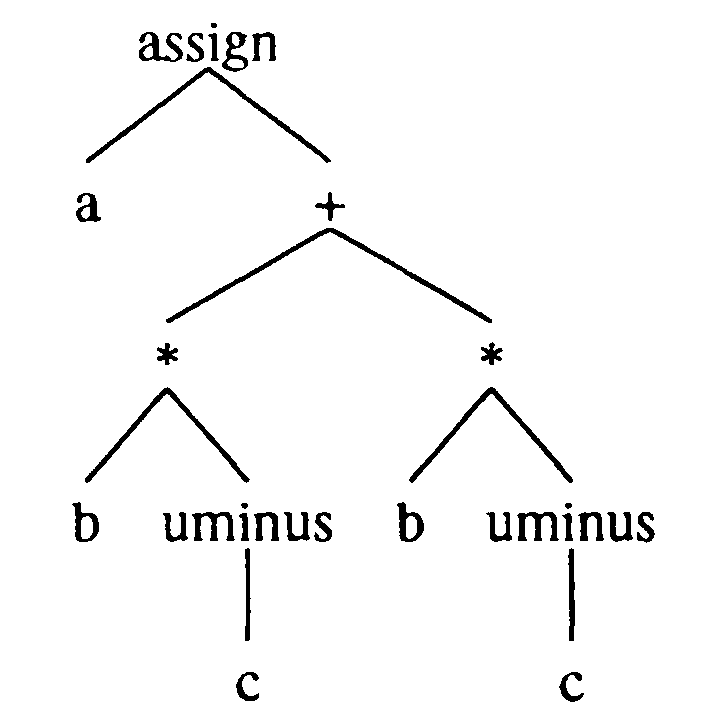 Όπου:
unminus id → - id
28
Αφηρημένο συντακτικό δένδρο, συμβολικός κώδικας και αντίστοιχες τριάδες (2 από 2)
0
1
Συμβολικά 
tl :=-c
t2 := b*t1
t3:= -c
t4:= b*t3 
t5:= t2+t4
a:= t5
2
3
4
5
6
7
8
9
10
11
29
Τέλος Ενότητας
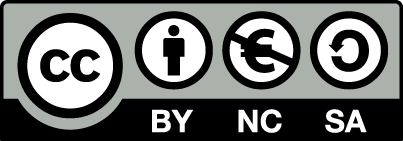 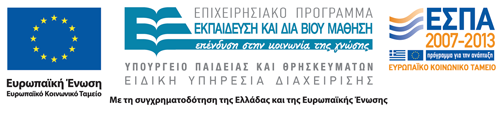 Σημειώματα
Σημείωμα Αναφοράς
Copyright Τεχνολογικό Εκπαιδευτικό Ίδρυμα Αθήνας, Κατερίνα Γεωργούλη 2014. Κατερίνα Γεωργούλη. «Ενότητα 9: Παραγωγή Ενδιάμεσου Κώδικα (Ενδιάμεσες Γλώσσες)». Έκδοση: 1.0. Αθήνα 2014. Διαθέσιμο από τη δικτυακή διεύθυνση: ocp.teiath.gr.
Σημείωμα Αδειοδότησης
Το παρόν υλικό διατίθεται με τους όρους της άδειας χρήσης Creative Commons Αναφορά, Μη Εμπορική Χρήση Παρόμοια Διανομή 4.0 [1] ή μεταγενέστερη, Διεθνής Έκδοση.   Εξαιρούνται τα αυτοτελή έργα τρίτων π.χ. φωτογραφίες, διαγράμματα κ.λ.π., τα οποία εμπεριέχονται σε αυτό. Οι όροι χρήσης των έργων τρίτων επεξηγούνται στη διαφάνεια  «Επεξήγηση όρων χρήσης έργων τρίτων». 
Τα έργα για τα οποία έχει ζητηθεί άδεια  αναφέρονται στο «Σημείωμα  Χρήσης Έργων Τρίτων».
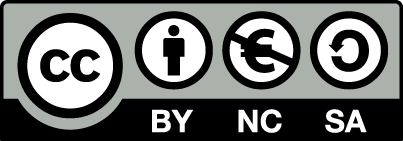 [1] http://creativecommons.org/licenses/by-nc-sa/4.0/ 
Ως Μη Εμπορική ορίζεται η χρήση:
που δεν περιλαμβάνει άμεσο ή έμμεσο οικονομικό όφελος από την χρήση του έργου, για το διανομέα του έργου και αδειοδόχο
που δεν περιλαμβάνει οικονομική συναλλαγή ως προϋπόθεση για τη χρήση ή πρόσβαση στο έργο
που δεν προσπορίζει στο διανομέα του έργου και αδειοδόχο έμμεσο οικονομικό όφελος (π.χ. διαφημίσεις) από την προβολή του έργου σε διαδικτυακό τόπο
Ο δικαιούχος μπορεί να παρέχει στον αδειοδόχο ξεχωριστή άδεια να χρησιμοποιεί το έργο για εμπορική χρήση, εφόσον αυτό του ζητηθεί.
Επεξήγηση όρων χρήσης έργων τρίτων
Δεν επιτρέπεται η επαναχρησιμοποίηση του έργου, παρά μόνο εάν ζητηθεί εκ νέου άδεια από το δημιουργό.
©
διαθέσιμο με άδεια CC-BY
Επιτρέπεται η επαναχρησιμοποίηση του έργου και η δημιουργία παραγώγων αυτού με απλή αναφορά του δημιουργού.
διαθέσιμο με άδεια CC-BY-SA
Επιτρέπεται η επαναχρησιμοποίηση του έργου με αναφορά του δημιουργού, και διάθεση του έργου ή του παράγωγου αυτού με την ίδια άδεια.
διαθέσιμο με άδεια CC-BY-ND
Επιτρέπεται η επαναχρησιμοποίηση του έργου με αναφορά του δημιουργού. 
Δεν επιτρέπεται η δημιουργία παραγώγων του έργου.
διαθέσιμο με άδεια CC-BY-NC
Επιτρέπεται η επαναχρησιμοποίηση του έργου με αναφορά του δημιουργού. 
Δεν επιτρέπεται η εμπορική χρήση του έργου.
Επιτρέπεται η επαναχρησιμοποίηση του έργου με αναφορά του δημιουργού
και διάθεση του έργου ή του παράγωγου αυτού με την ίδια άδεια.
Δεν επιτρέπεται η εμπορική χρήση του έργου.
διαθέσιμο με άδεια CC-BY-NC-SA
διαθέσιμο με άδεια CC-BY-NC-ND
Επιτρέπεται η επαναχρησιμοποίηση του έργου με αναφορά του δημιουργού.
Δεν επιτρέπεται η εμπορική χρήση του έργου και η δημιουργία παραγώγων του.
διαθέσιμο με άδεια 
CC0 Public Domain
Επιτρέπεται η επαναχρησιμοποίηση του έργου, η δημιουργία παραγώγων αυτού και η εμπορική του χρήση, χωρίς αναφορά του δημιουργού.
Επιτρέπεται η επαναχρησιμοποίηση του έργου, η δημιουργία παραγώγων αυτού και η εμπορική του χρήση, χωρίς αναφορά του δημιουργού.
διαθέσιμο ως κοινό κτήμα
χωρίς σήμανση
Συνήθως δεν επιτρέπεται η επαναχρησιμοποίηση του έργου.
34
Διατήρηση Σημειωμάτων
Οποιαδήποτε αναπαραγωγή ή διασκευή του υλικού θα πρέπει να συμπεριλαμβάνει:
το Σημείωμα Αναφοράς
το Σημείωμα Αδειοδότησης
τη δήλωση Διατήρησης Σημειωμάτων
το Σημείωμα Χρήσης Έργων Τρίτων (εφόσον υπάρχει)
μαζί με τους συνοδευόμενους υπερσυνδέσμους.
Χρηματοδότηση
Το παρόν εκπαιδευτικό υλικό έχει αναπτυχθεί στo πλαίσιo του εκπαιδευτικού έργου του διδάσκοντα.
Το έργο «Ανοικτά Ακαδημαϊκά Μαθήματα στο ΤΕΙ Αθήνας» έχει χρηματοδοτήσει μόνο την αναδιαμόρφωση του εκπαιδευτικού υλικού. 
Το έργο υλοποιείται στο πλαίσιο του Επιχειρησιακού Προγράμματος «Εκπαίδευση και Δια Βίου Μάθηση» και συγχρηματοδοτείται από την Ευρωπαϊκή Ένωση (Ευρωπαϊκό Κοινωνικό Ταμείο) και από εθνικούς πόρους.
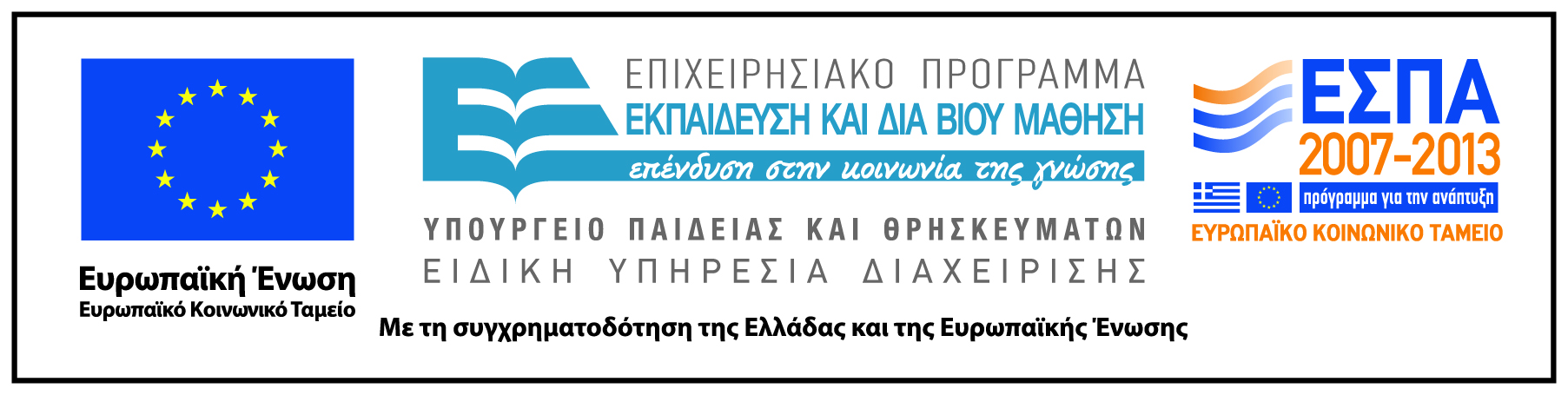